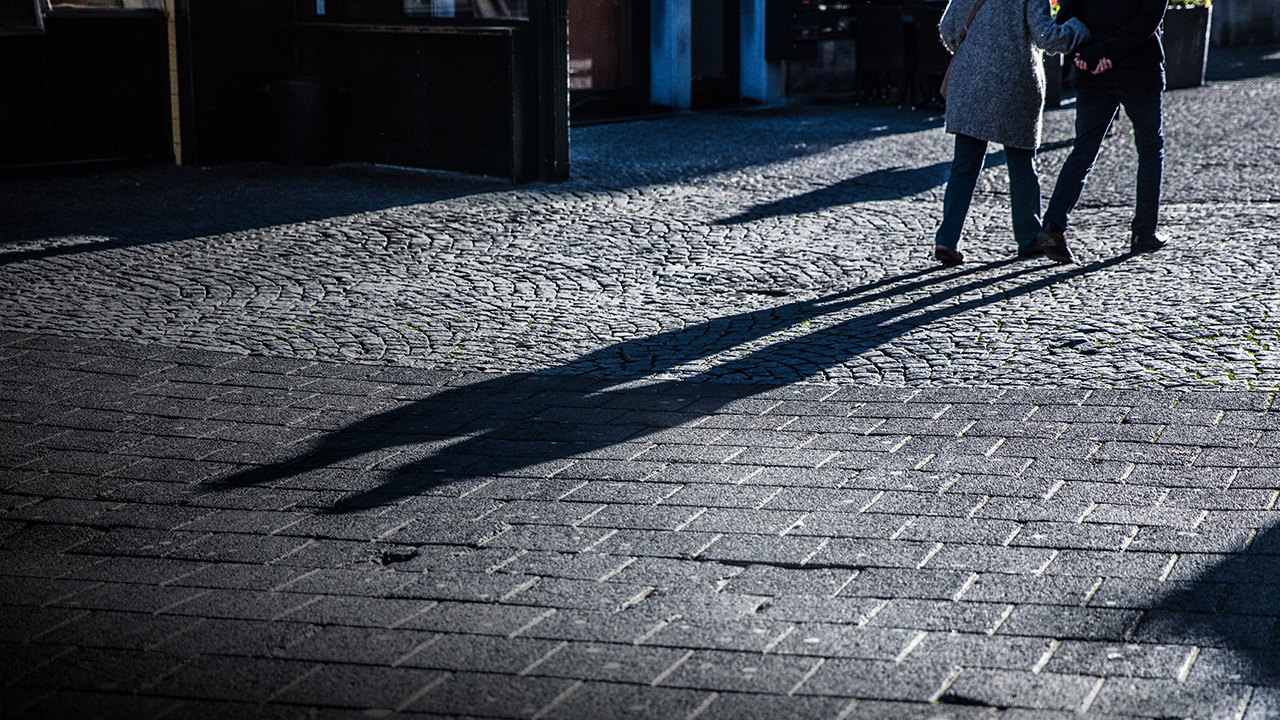 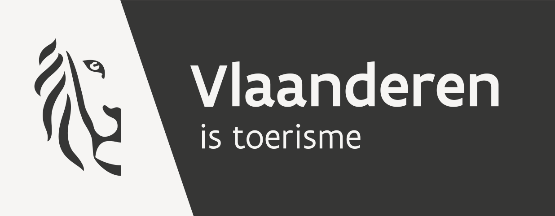 Vlaming en brusselaar 
als ambassadeur 
voor Vlaanderen 
en Brussel



DECEMBER 2023
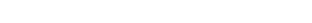 Onderzoeksopzet
Methode

Online survey bij het iVOX research panel, representatief naar provincie, geslacht, leeftijd en opleidingsniveau
Veldwerk: van 6 december 2023 tot 4 januari 2024
N: 1500
Maximale foutenmarge bij een steekproef van 1500 respondenten (95% betrouwbaarheid): 2,5%
Doel onderzoek

Wat is de houding ten aanzien van Vlaanderen en Brussel als vakantiebestemming? 

Wat is de kennis van en houding tegenover kunst/cultuur en erfgoed, natuur en gastronomie?

Wat is de kennis van en houding tegenover wandelroutes, het fiets- aanbod en topevenementen?

Wat is de houding tegenover toerisme?
Doelgroep



Vlamingen en Brusselaars 18+ (N=1500)
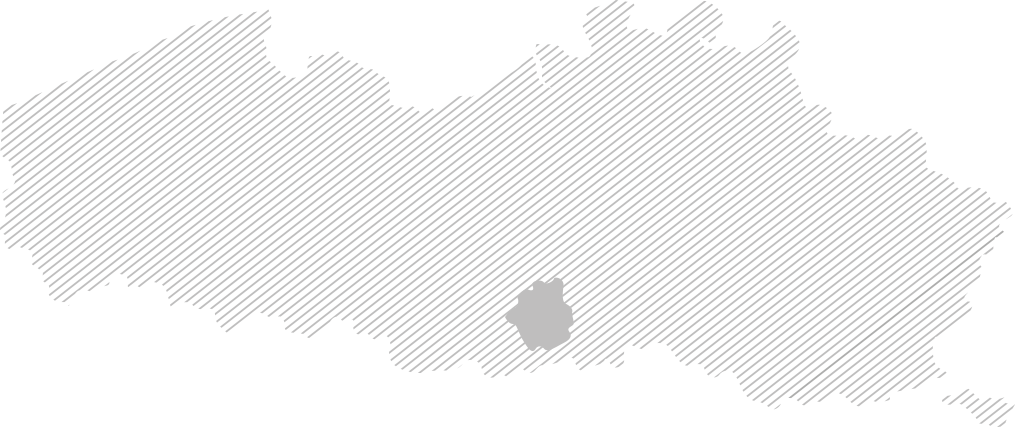 VAKANTIE
Bent u in de afgelopen 3 jaar in het binnen- of buitenland op vakantie geweest?
Waarom bent u niet met vakantie geweest?
Filter: Geen
N: 1500
Filter: Indien de afgelopen 3 jaar niet op vakantie geweest
N 2023: 247 / N 2022: 259
[Speaker Notes: Tov 2016 is het aandeel passief tevredenen vooral toegenomen.]
VAKANTIE
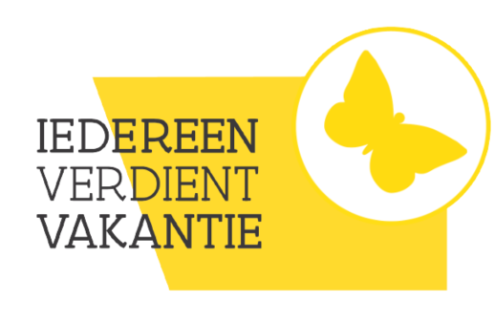 Heeft u al gehoord van het netwerk Iedereen Verdient Vakantie?
Filter: Indien niet op vakantie geweest omwille van een (fysieke) beperking/zorgnood en/of gebrek aan de nodige financiële middelen
N 2023: 138 / N 2022: 127
[Speaker Notes: Tov 2016 is het aandeel passief tevredenen vooral toegenomen.]
Houding ten aanzien van vlaanderen en brussel als vakantiebestemming
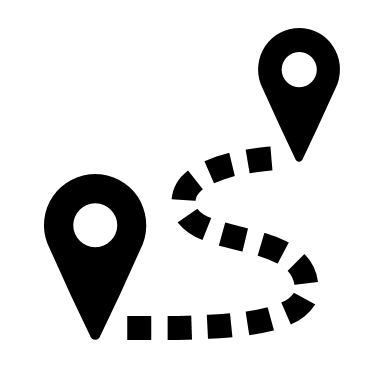 houding ten aanzien van Vlaanderen en Brussel als vakantiebestemming
Hoe waarschijnlijk is het dat u Vlaanderen en/of Brussel zou aanraden als toeristische bestemming aan iemand uit het buitenland?
Net Promotor Score 2023 = 
% promotors - % criticasters = -5,9 
(NPS 2022: +1)
47%
24%
30%
Promotors (9-10)
Passief Tevredenen (7-8)
Criticasters 
(0-6)
Filter: Geen
N: 1500
[Speaker Notes: Tov 2016 is het aandeel passief tevredenen vooral toegenomen.]
houding ten aanzien van Vlaanderen en Brussel als vakantiebestemming
Hoe waarschijnlijk is het dat u Vlaanderen en/of Brussel zou aanraden als toeristische bestemming aan iemand uit het buitenland?
Net Promotor Score 2023 = 
% promotors - % criticasters = -5,9 
(NPS 2022: +1)
Filter: Geen
N: 1500
[Speaker Notes: Tov 2016 is het aandeel passief tevredenen vooral toegenomen.]
Vlaanderen en Brussel als vakantiebestemming
Hoe waarschijnlijk is het dat u Vlaanderen en/of Brussel zou aanraden als toeristische bestemming aan iemand uit het buitenland?
Net Promotor Score 2019 = 
% promotors - % criticasters = -11
Net Promotor Score 2020 = 
% promotors - % criticasters = 2
Net Promotor Score 2022 = 
% promotors - % criticasters = 1
Net Promotor Score 2023 = 
% promotors - % criticasters = -6
18%
53%
29%
25%
48%
27%
26%
25%
49%
24%
30%
46%
Promotors (9-10)
Criticasters 
(0-6)
Passief Tevredenen (7-8)
Promotors (9-10)
Criticasters 
(0-6)
Promotors (9-10)
Criticasters 
(0-6)
Passief Tevredenen (7-8)
Promotors (9-10)
Passief Tevredenen (7-8)
Criticasters 
(0-6)
Passief Tevredenen (7-8)
Filter: geen
N:1500
[Speaker Notes: 2020: pre corona, dus verschillen kunnen we daar niet aan toeschrijven]
houding ten aanzien van Vlaanderen en Brussel als vakantiebestemming
-6
Net Promotor Score
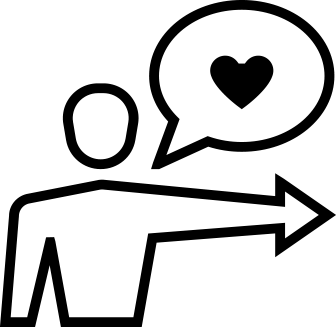 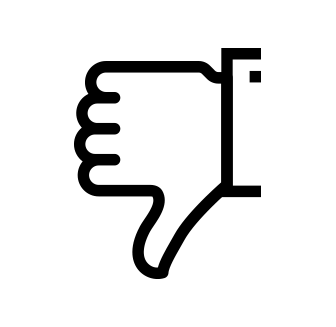 Voornamelijk wie jonger is dan 55 jaar, en zeker de -35 jarigen, zijn negatiever
24% van de respondenten 
zou Vlaanderen en Brussel actief aanraden als vakantiebestemming.
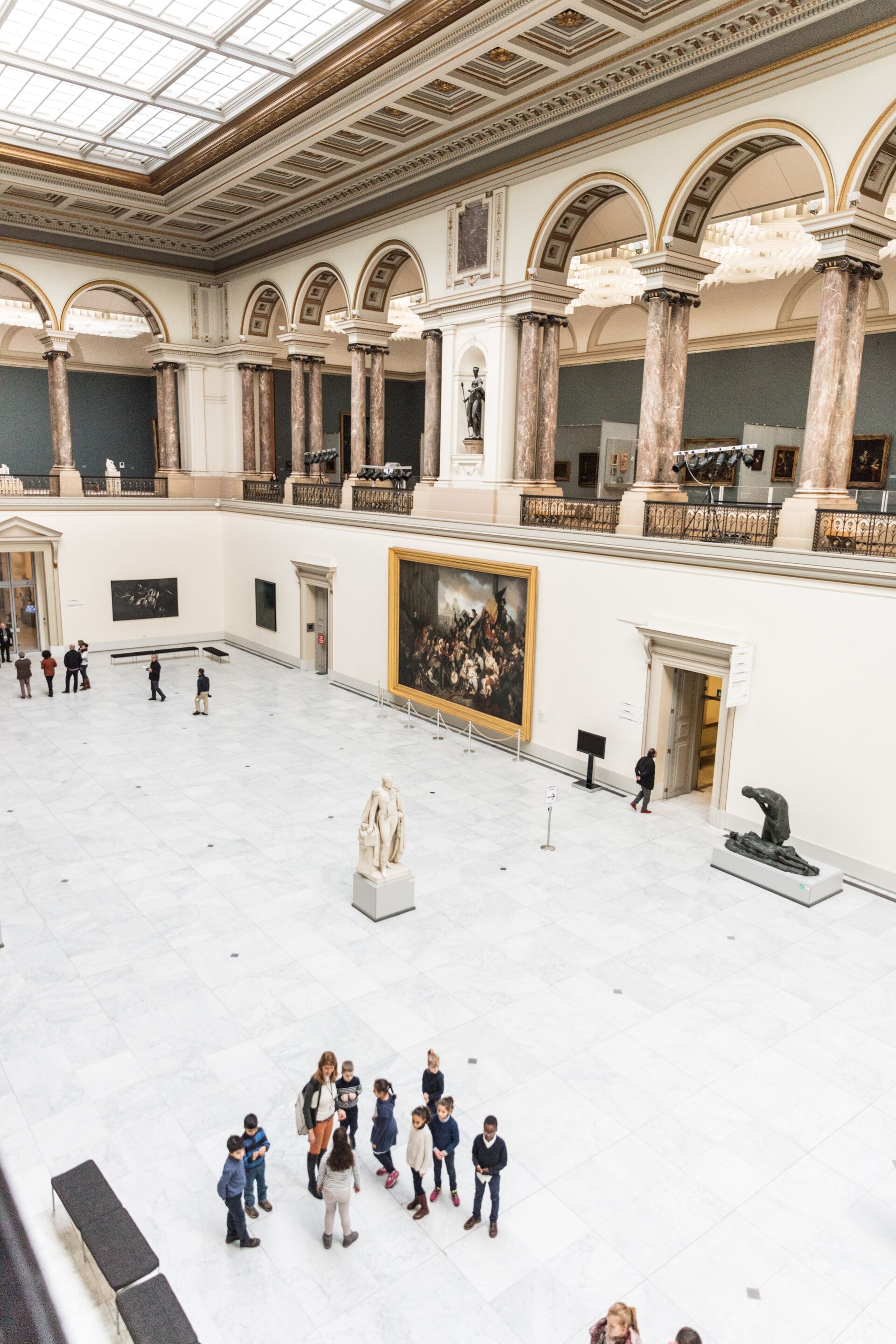 erfgoed
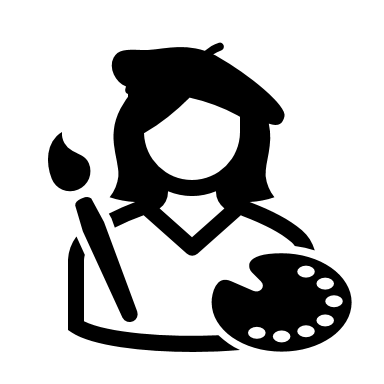 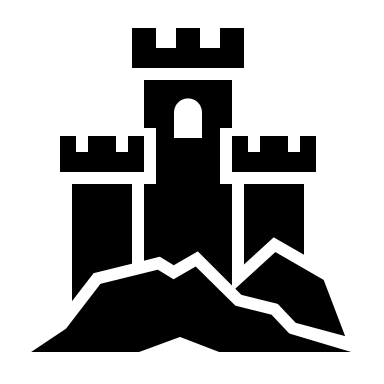 © Piet De Kersgieter
SCHILDERKUNST
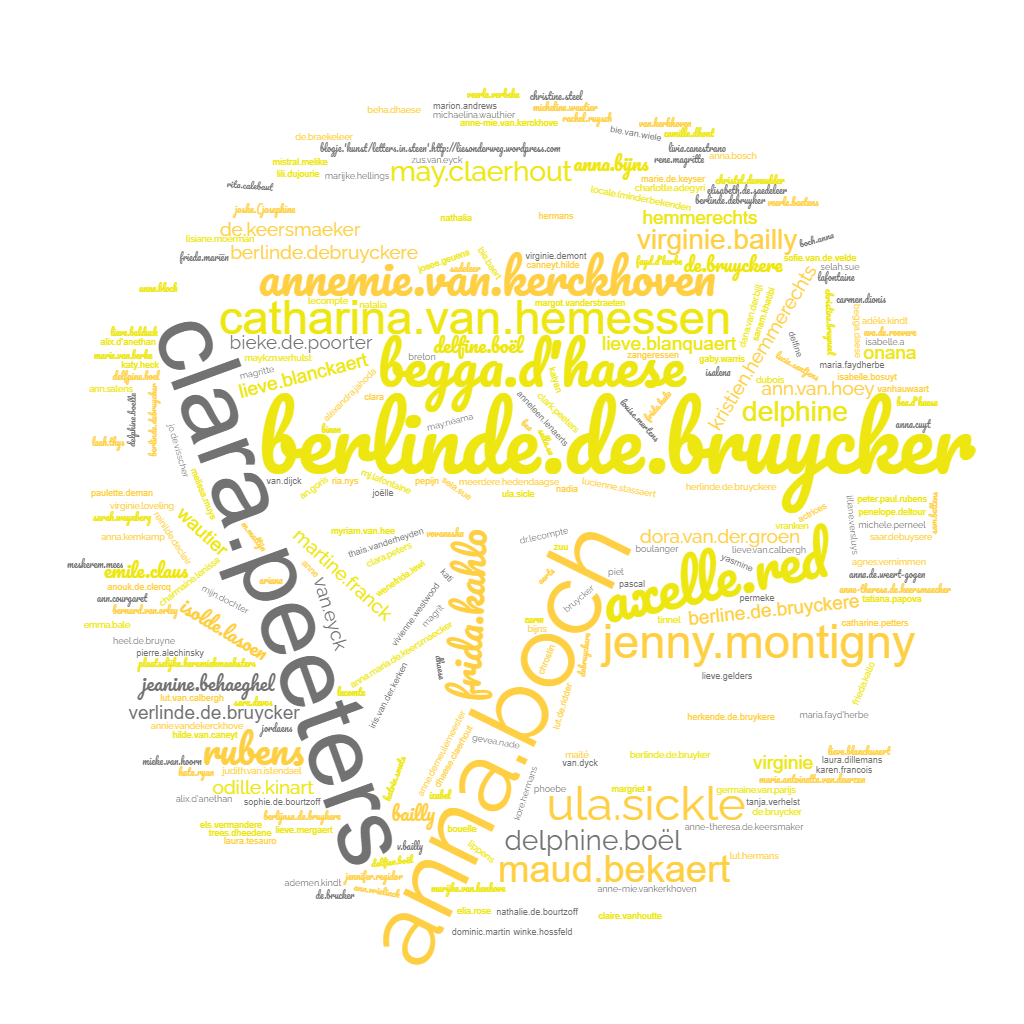 Ken je vrouwelijke Vlaamse kunstenaars?
Filter: Geen
N: 1500
SCHILDERKUNST
Welke van de volgende schilders ken je?
Opgelet: in 2023 werden meer schilders bevraagd dan in 2022. Rubens en Bruegel werden in 2023 niet bevraagd.
Filter: Geen
N: 1500
[Speaker Notes: 2024: Emile Claus en Ensor]
Conclusies erfgoed
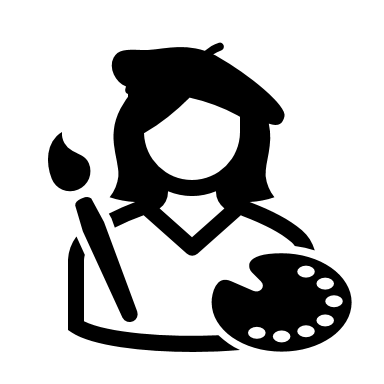 Jan van Eyck, James Ensor en Constant Permeke blijven de meest gekende schilders.

Hoe ouder men is, hoe meer schilders men kent.

4 op de 5 respondenten zeggen geen vrouwelijke Vlaamse kunstenaars te kennen.
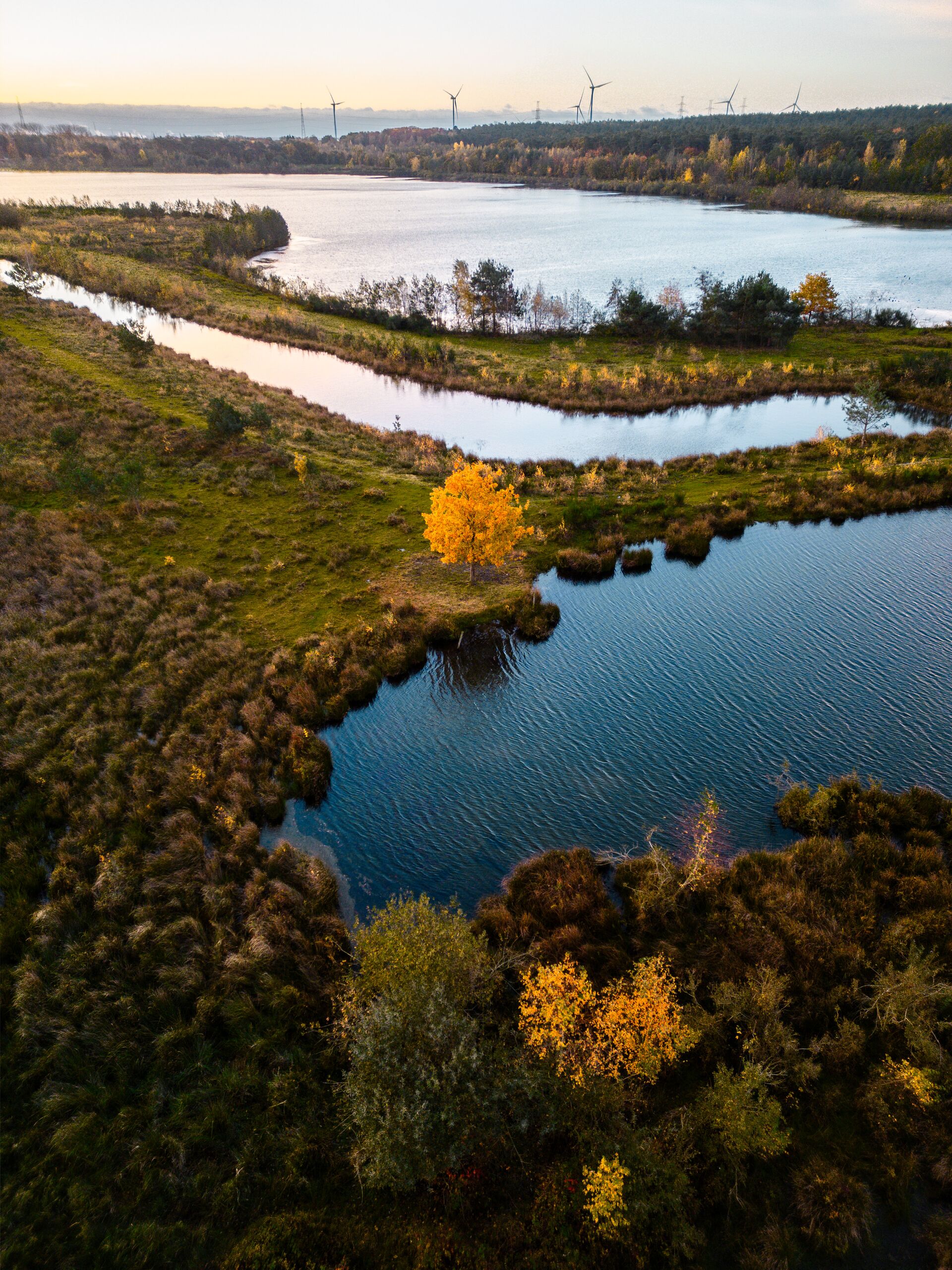 Natuur
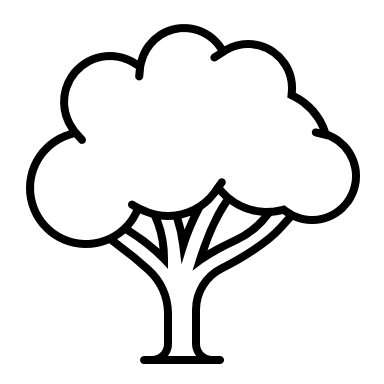 © Chris König
LANDSCHAPS- EN NatIONALE PARKEN
Sinds dit jaar telt Vlaanderen 5 Landschapsparken en 4 Nationale Parken. Ken je de volgende Landschapsparken en Nationale Parken?
% Ja
Filter: Geen
N: 1500
[Speaker Notes: Hoge Kempen, best gekend
Zwinstreek, vaakst bezocht]
LANDSCHAPS- EN NatIONALE PARKEN
overzicht
Hoe waarschijnlijk is het dat u het Landschaps- of Nationaal Park zou aanbevelen aan een bezoeker uit het buitenland?
Filter: Indien al bezocht
N: zie tabel
Opgelet met kleine aantallen (N<50)
[Speaker Notes: Groep criticasters is telkens klein]
Wandelroutes
% Ja
Ken je onderstaande types wandelroutes?
2023     NPS
Filter: Geen
N: 1500
WANDELROUTESinformatiekanalen
Welk van onderstaande informatiekanalen ken je om een toeristische uitstap in de natuur of op het platteland voor te bereiden?
Filter: Geen
N: 1500
WANDELROUTESinformatiekanalen
Welk van onderstaande informatiekanalen gebruik je om een toeristische uitstap in de natuur of op het platteland voor te bereiden?
N
Filter: indien gekend
N: zie tabel
Conclusies natuur
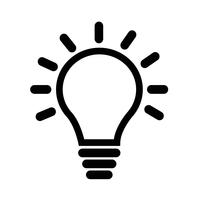 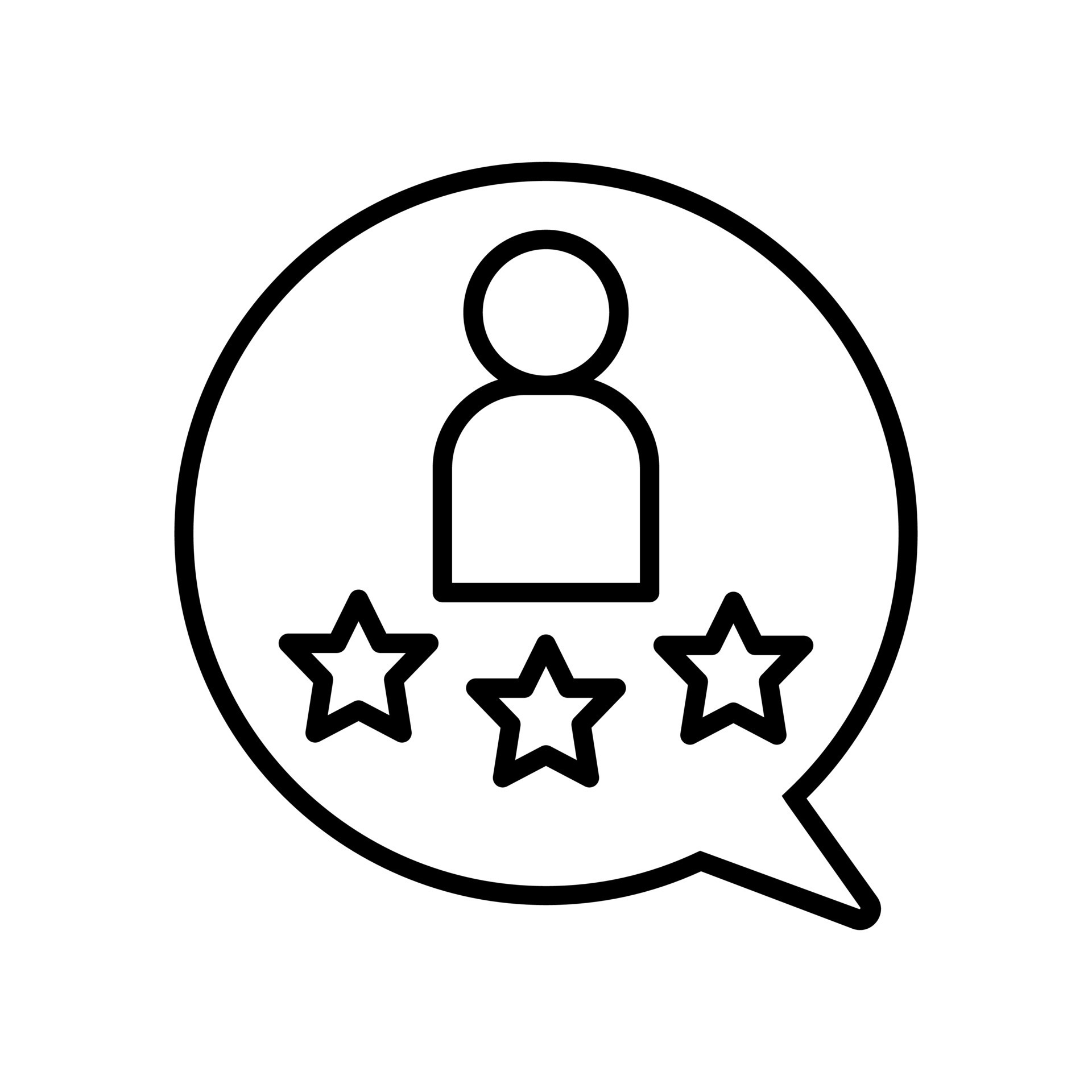 Alle Landschaps- en Nationale Parken worden zeer goed beoordeeld.
7 op de 10 respondenten kennen Nationaal Park Hoge Kempen en Landschapspark Zwinstreek. Dit zijn de meest gekende parken.
[Speaker Notes: Tov 2016 is het aandeel passief tevredenen vooral toegenomen.]
Conclusies natuur
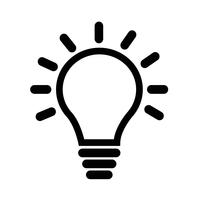 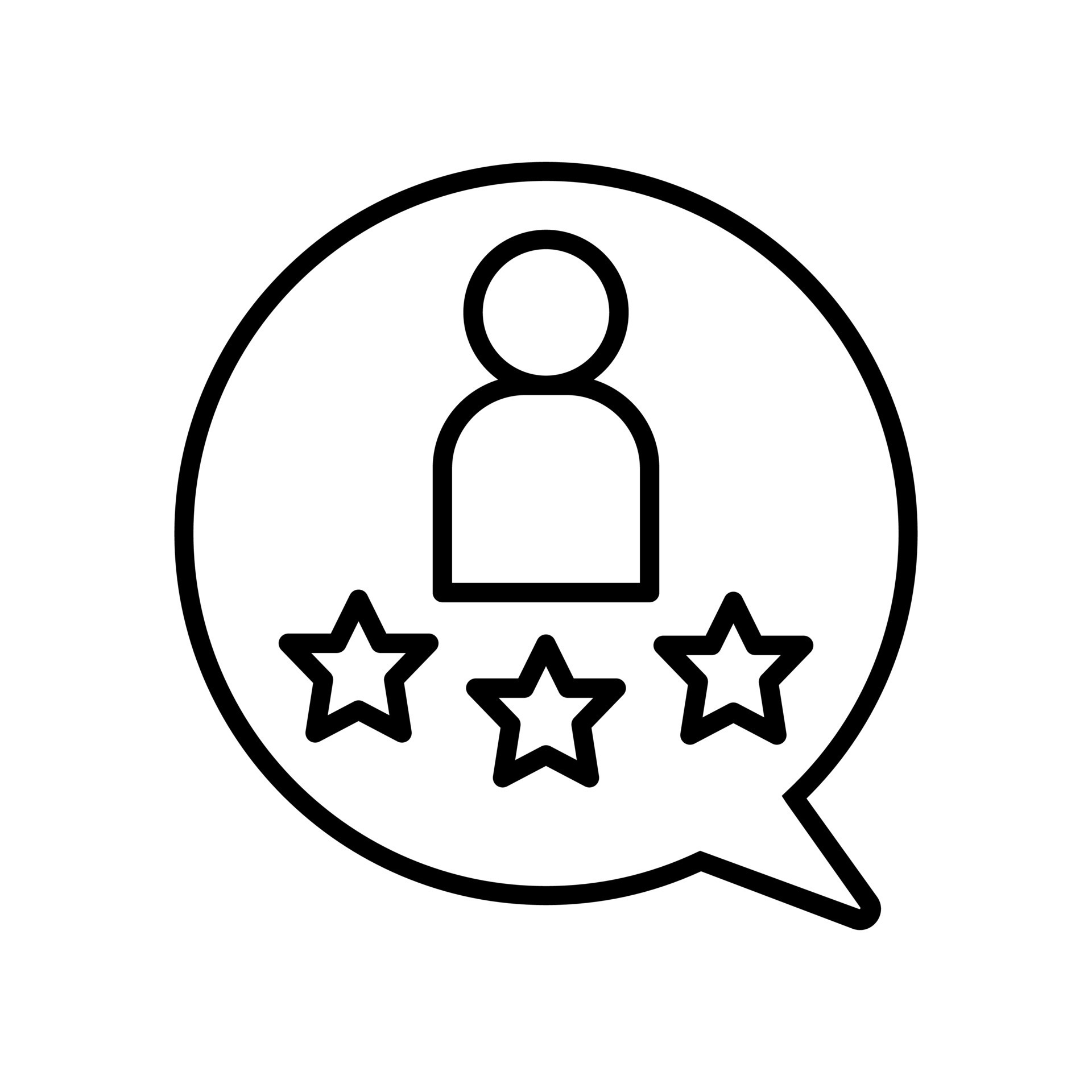 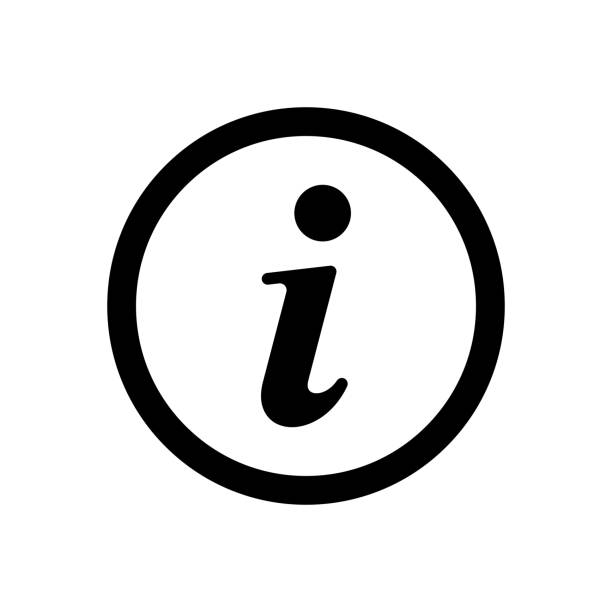 De wandelroutes worden zeer goed beoordeeld.
Het wandelnetwerk en de langeafstandsroutes zijn, net zoals in 2022, goed gekend. De virtuele wandelknooppunten zijn door een derde gekend.

Jongeren kennen vaker het wandelnetwerk en de virtuele wandelknooppunten, ouderen vaker de langeafstandsroutes.
Natuurpunt.be en Wandelknooppunt.be meest gekende informatiekanalen

Wandelknooppunt.be en regionale websites meest gebruikt.
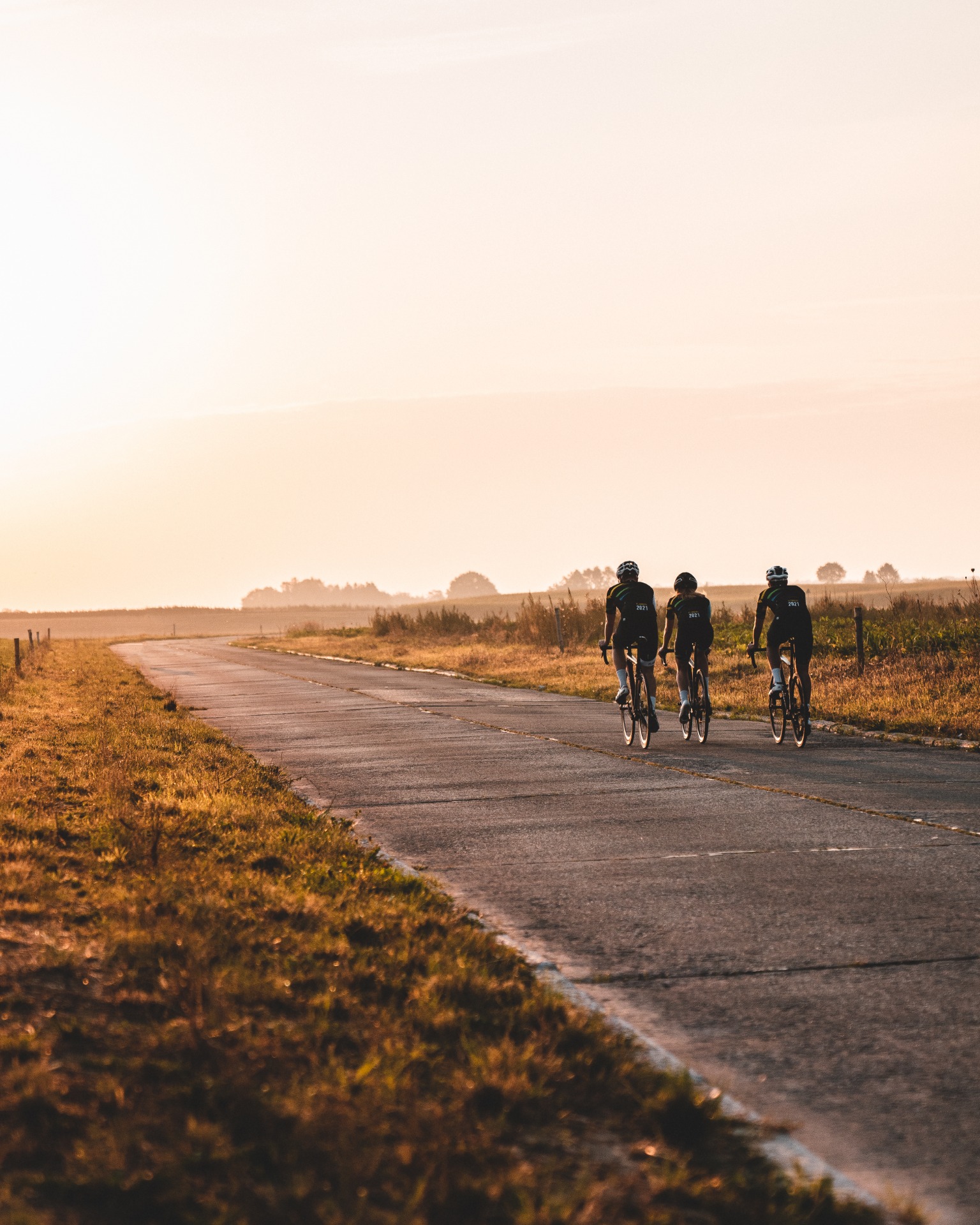 fietsroutes en -belevingen
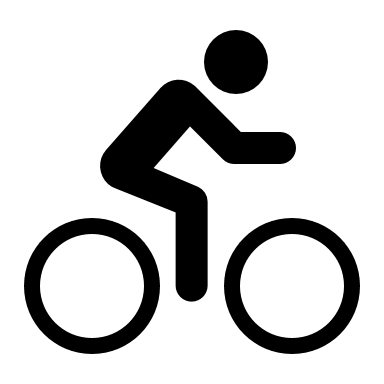 FIETSROUTES en -belevingen
% Ja
Ken je onderstaande fietsproducten?
Filter: Geen
N: 1500
FIETSROUTES en -belevingen
Ken je onderstaande fietsbelevingen in Limburg?
% Ja
Filter: Geen
N: 1500
Uitstappen en vakantie
Heb je de afgelopen drie jaar een fietstocht of uitstap met de fiets gedaan tijdens een vakantie ergens in Vlaanderen?
Heb je de afgelopen 3 jaar een fietsvakantie ondernomen in Vlaanderen? Onder een fietsvakantie verstaan we een meerdaagse reis waarbij je van logies naar logies reist met de fiets.
Filter: Geen
N: 1500
FIETSROUTES en -belevingen
Zou je interesse hebben in een meerdaagse fietsvakantie in Vlaanderen?
Filter: Indien in de afgelopen 3 jaar minstens een uitstap met de fiets gedaan, maar nog geen fietsvakantie ondernomen in Vlaanderen
N: 373
FIETSROUTES en -belevingen
Waar overnacht je het liefst, of zou je liefst overnachten, tijdens een fietsvakantie in Vlaanderen?
Filter: Indien al een fietsvakantie gedaan of (misschien) interesse in een meerdaagse fietsvakantie in Vlaanderen
N: 417
Conclusies fietsen
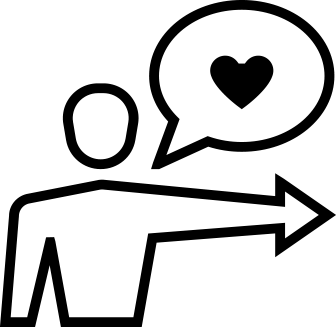 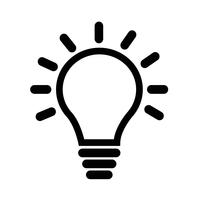 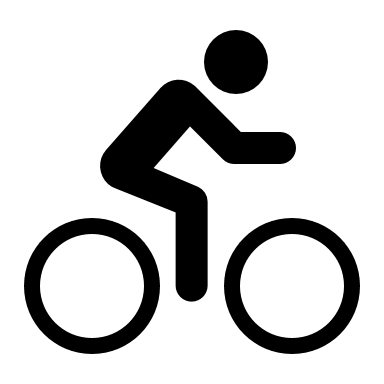 Een derde van de respondenten deed afgelopen 3 jaar een fietstocht of uitstap met de fiets ergens in Vlaanderen.

Ongeveer 1 op de 10 ondernam de afgelopen 3 jaar een fietsvakantie in Vlaanderen.

Jongeren scoren hoger.
Er is een zekere interesse in meerdaagse fietsvakanties in Vlaanderen.

Tijdens een fietsvakantie zou men het liefst overnachten buiten de stad (52%) of in een kunststad (33%).
Fietsbelevingen in Limburg zijn zeer goed gekend, voornamelijk Fietsen door het Water en Fietsen door de Bomen
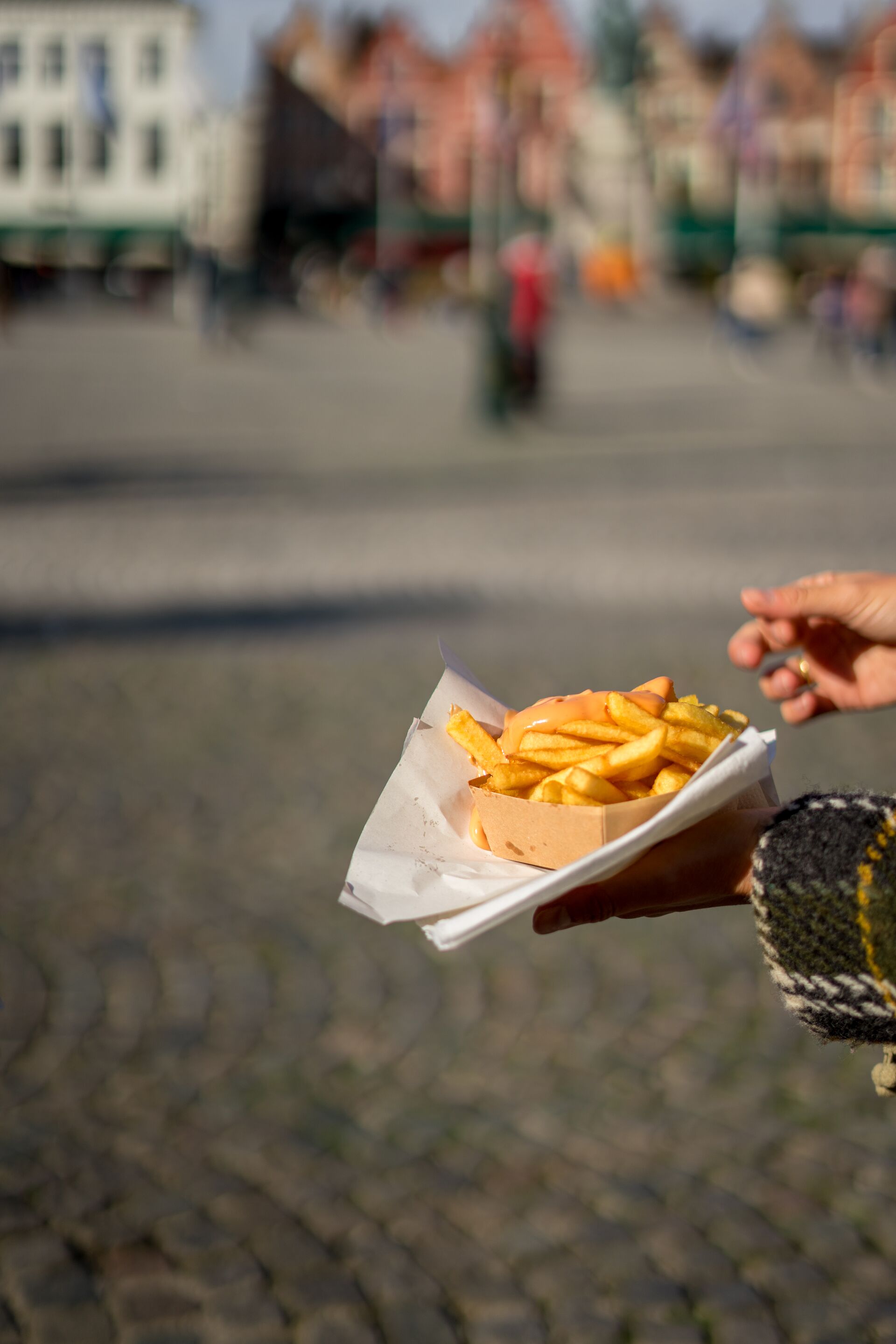 culinair
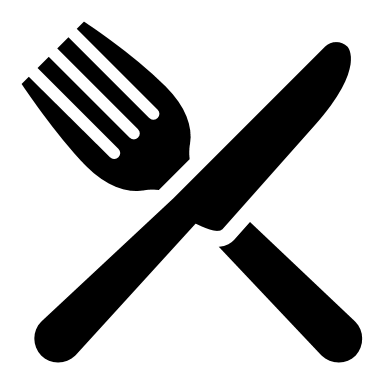 Gastronomieproducten
Welke van de volgende Vlaamse producten zou je aanbevelen aan internationale bezoekers?
Filter: Geen
N: 1500
[Speaker Notes: Lijst minder lang dan 2022: deel van de verklaring voor hogere cijfers.
Opvallende toename wel voor: witloof (+17%), asperges (+18%)]
Gastronomie gerechten
Welke van de volgende typisch Vlaamse gerechten zou je aanbevelen aan internationale bezoekers?
Filter: Geen
N: 1500
[Speaker Notes: Toename idem deels te wijten aan minder lange lijst.]
Gastronomie
Welke Vlaamse producten interesseren jou het meest om een beleving errond mee te maken? (vb. een rondleiding, tasting of workshop)
Heb je interesse om Vlaamse culinaire producten beter te leren kennen (de geschiedenis, de smaken, de productie, de makers)?
Filter: Geen
N: 1500
Filter: indien interesse
N: 1093
[Speaker Notes: In alle leeftijdsgroepen interesse]
Gastronomie gerechten
Welk type activiteit zou je het meest interesseren?
Filter: indien interesse
N: 1093
Conclusies culinair
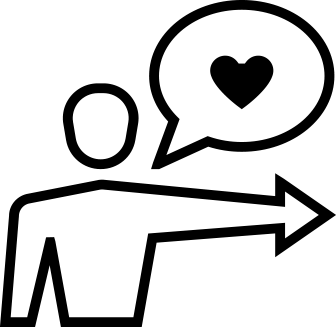 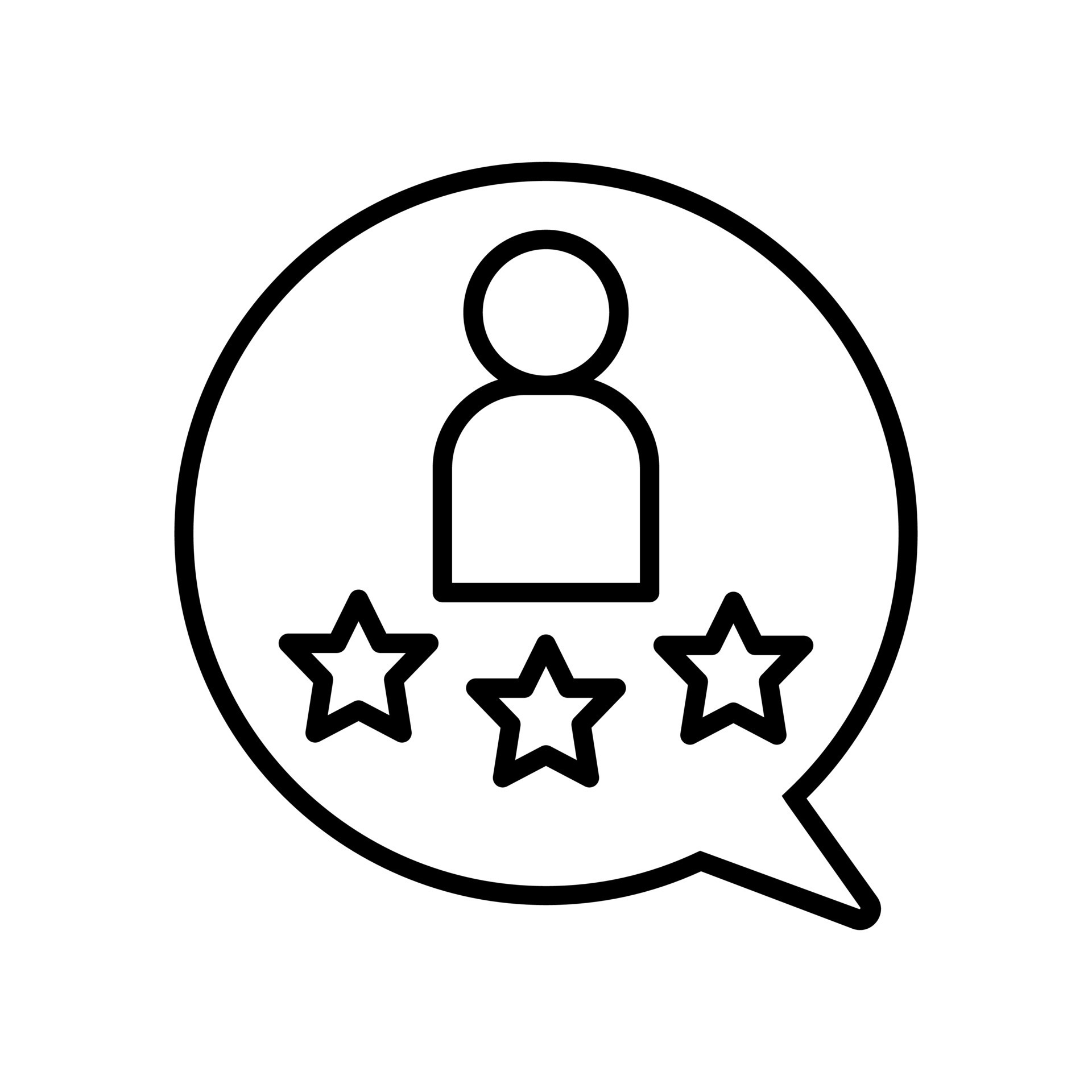 Chocolade, pralines en bier zouden het meest aangeraden worden aan internationale bezoekers. Een minderheid zou appels en peren en wijn aanraden.

De typische Vlaamse gerechten die internationale bezoekers zeker zouden moeten proberen zijn frieten, stoofvlees en Brusselse wafels.
Er is een grote algemene interesse in het beter leren kennen van Vlaamse culinaire producten.


Een beleving rond chocolade of Grijze Noordzeegarnalen is populairst.

De beleving is bij voorkeur een rondleiding bij een producent of een tasting. Jongeren verkiezen vaker een workshop.
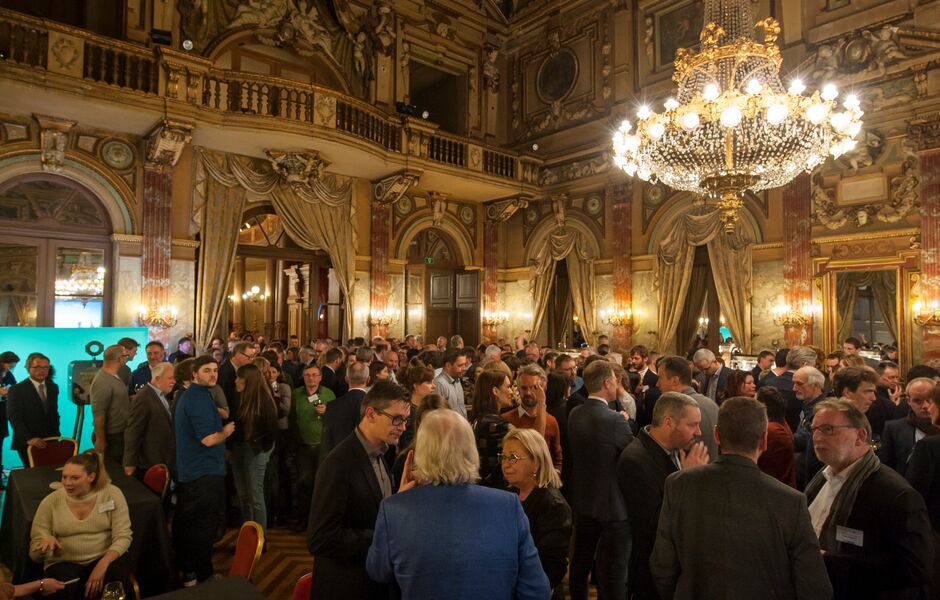 topevenementen
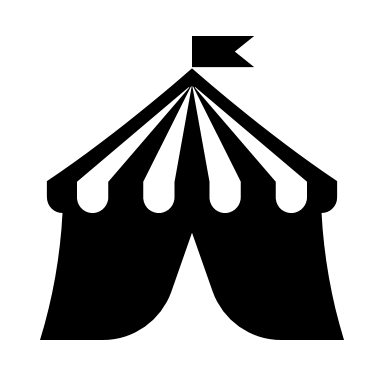 TOPEVENEMENTEN
De Vlaamse overheid ondersteunde de afgelopen jaren topevenementen via EventFlanders. Welke van onderstaande evenementen ken je, al is het maar van naam?
Filter: geen
N: 1500
.
[Speaker Notes: grote events – scoren beter (niche scoort minder goed)]
TOPEVENEMENTEN
Naar welk van deze evenementen ben je naartoe gegaan?
Filter: indien evenement kennen
N: zie tabel
.
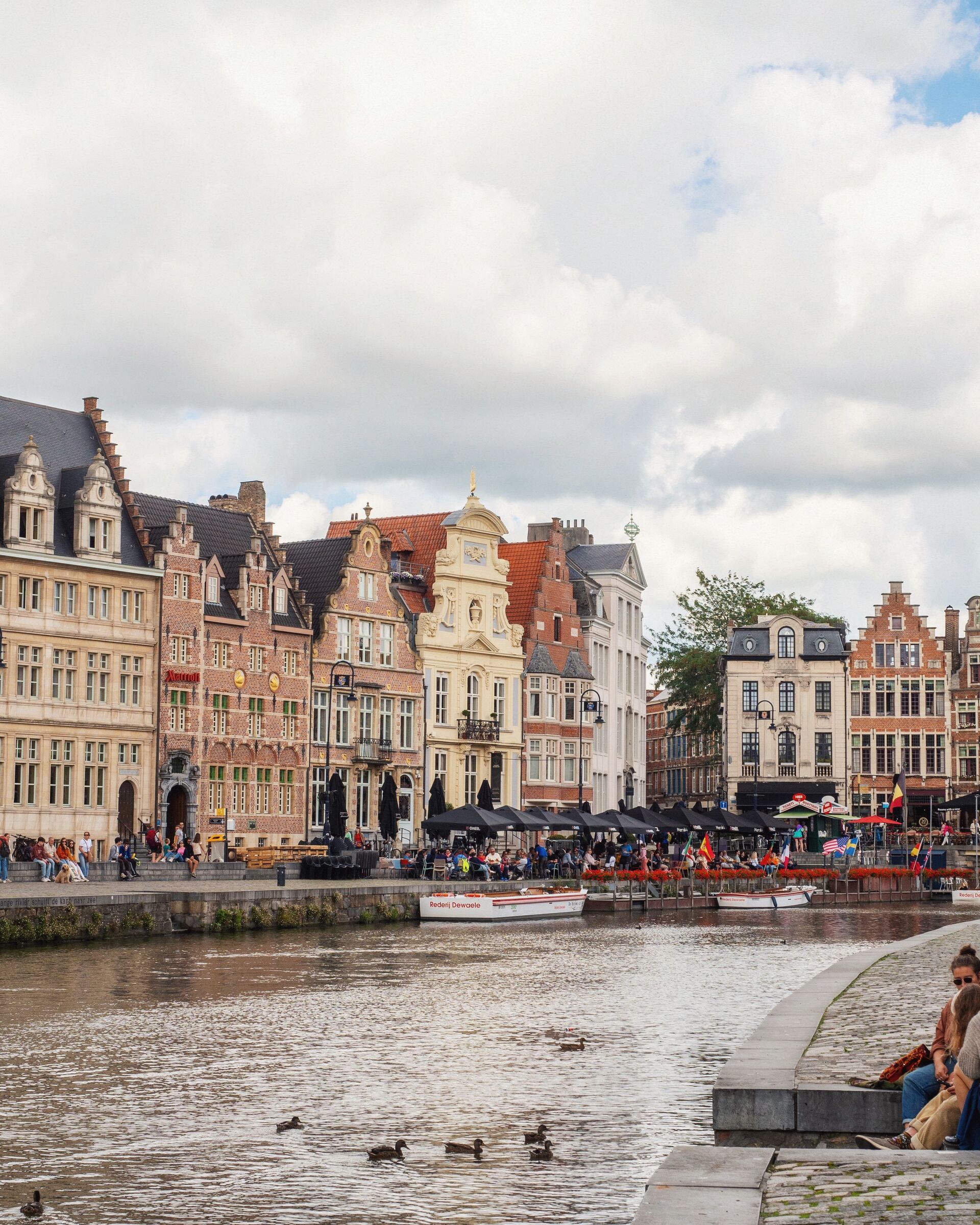 troeven vlaanderen
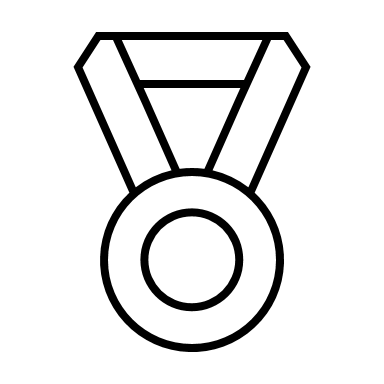 © Louise Grenadine
Toerisme vlaanderen
AMBASSADeurschap & NPS
Hoe waarschijnlijk is het dat je volgende aspecten van Vlaanderen en/of Brussel zou aanbevelen aan een bezoeker uit het buitenland?
NPS
Filter: Geen
N: 1500
Houding Toerisme
Toerisme in Vlaanderen zorgt voor een meerwaarde voor:
% akkoord
Filter: Geen
N: 1500
Vlaanderen als toeristische bestemming
labels
Ken je onderstaande labels?
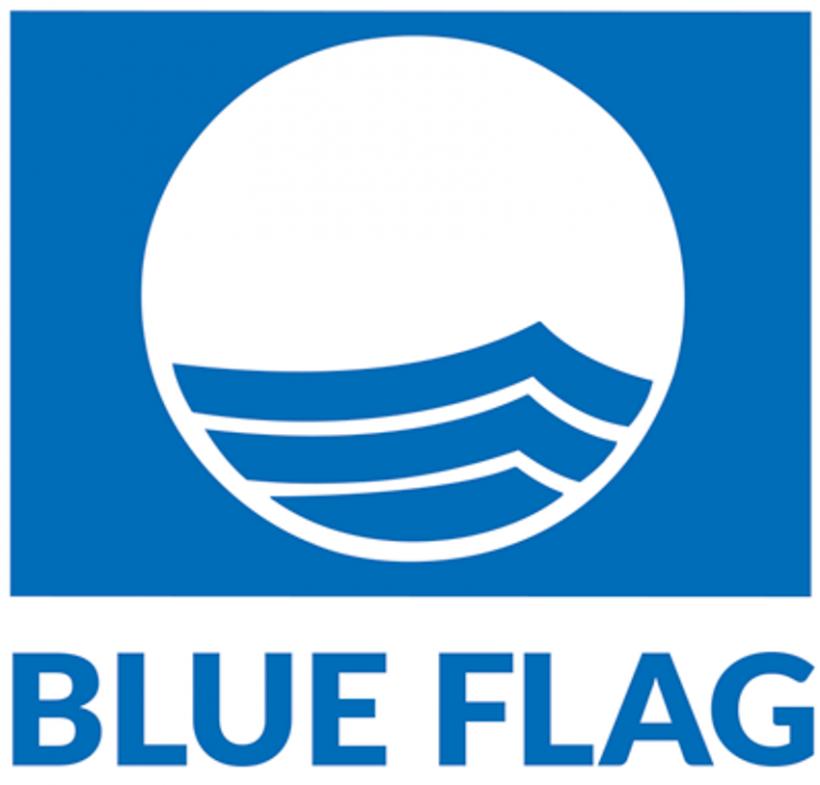 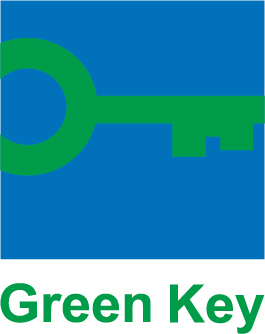 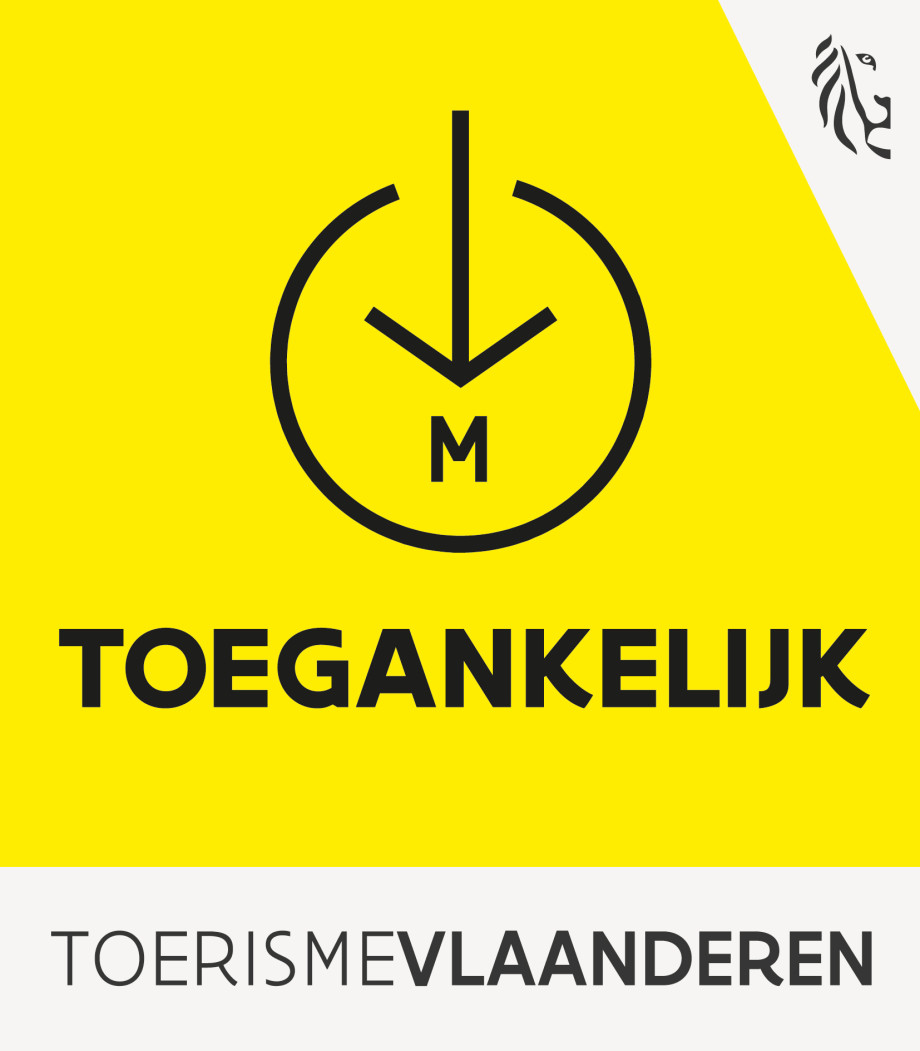 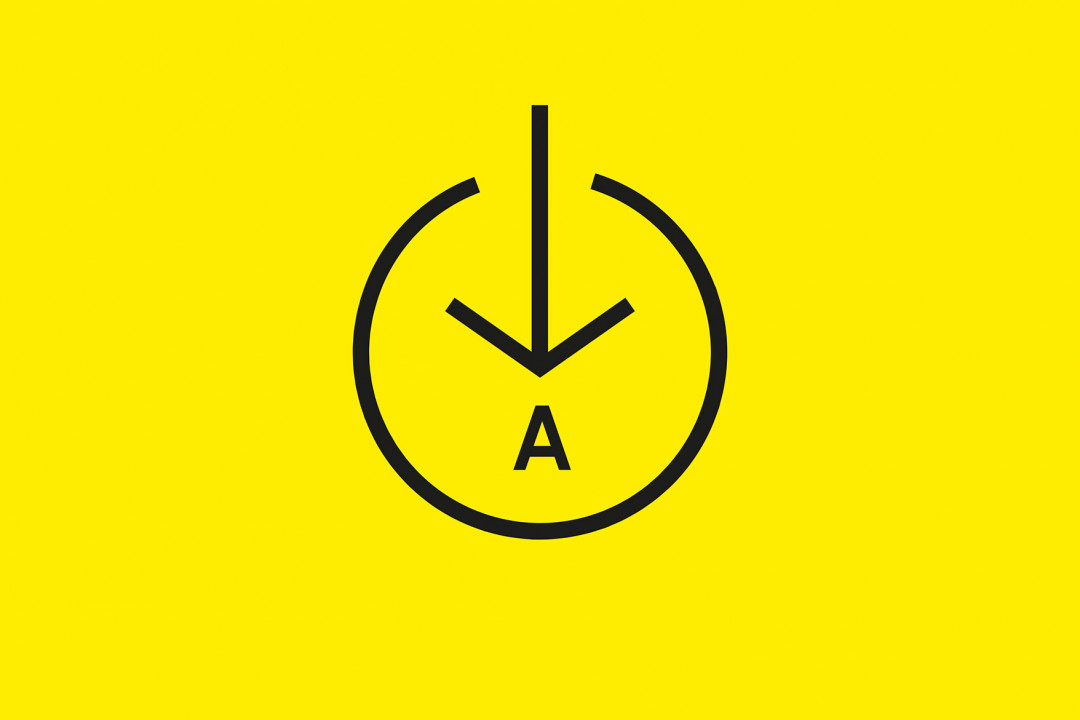 Filter: Geen
N: 1500
Algemene conclusies
Cultuur: schilderkunst, erfgoed en kastelen
Natuur: Landschaps- en Nationale Parken
Wandelen en fietsen in Vlaanderen en Brussel
Schilderkunst
Kennis van kunstschilders veel lager bij vrouwen en jongeren.
4 op de 5 respondenten zeggen geen vrouwelijke Vlaamse kunstenaars te kennen.
Nationaal Park Hoge Kempen en Landschapspark Zwinstreek zijn de bekendste parken.

Het meest bezochte natuurpark is Landschapspark Zwinstreek, gevolgd door Landschapspark Vlaamse Ardennen.

Nationaal Park Bosland en Landschapspark Grenzeloos Bocageland zijn door slechts een beperkt aantal respondenten gekend.

Alle Landschaps- en Nationale Parken worden zeer goed beoordeeld.
Wandelen
Zowel het wandelnetwerk (75%) als de langeafstandsroutes (60%) zijn vrij goed bekend, de virtuele wandelknooppunten wat minder (34%).
De wandelroutes worden sterk  aanbevolen (42% tot 46% promotor).
Natuurpunt.be en Wandelknooppunt.be zijn de meest gekende informatiekanalen.

Fietsen
De knooppunten, Brabantse Pijl en Ronde van Vlaanderen routes zijn het meest gekend. Ook de fietsbelevingen in Limburg zijn gekend.
Eén op drie Vlamingen deed de afgelopen 3 jaar een uitstap met de fiets tijdens  een vakantie in Vlaanderen.
Algemene conclusies
Gastronomische producten en culinaire belevingen
Topevenementen
Producten
Chocolade, pralines en bier zijn de toppers die aan buitenlandse toeristen het meest worden aanbevolen.

Gerechten
De typische Vlaamse gerechten die internationale bezoekers zeker zouden moeten proberen zijn frieten, stoofvlees en Brusselse wafels.

Culinaire beleving
Wie geïnteresseerd is in het verkennen van Vlaamse culinaire producten, zou het liefst een beleving rond chocolade of Grijze Noordzeegarnalen meemaken.
De beleving is bij voorkeur een rondleiding bij een producent of een tasting met uitleg over het product.
De meest gekende topevenementen van de afgelopen jaren zijn het Tennistornooi European Open, WK wielrennen en de heropening van het KMSKA.
Van wie het evenement kent, is men het meest naar New Horizons, DiericBouts Festival en Topstukkententoonstelling in het Mas geweest.
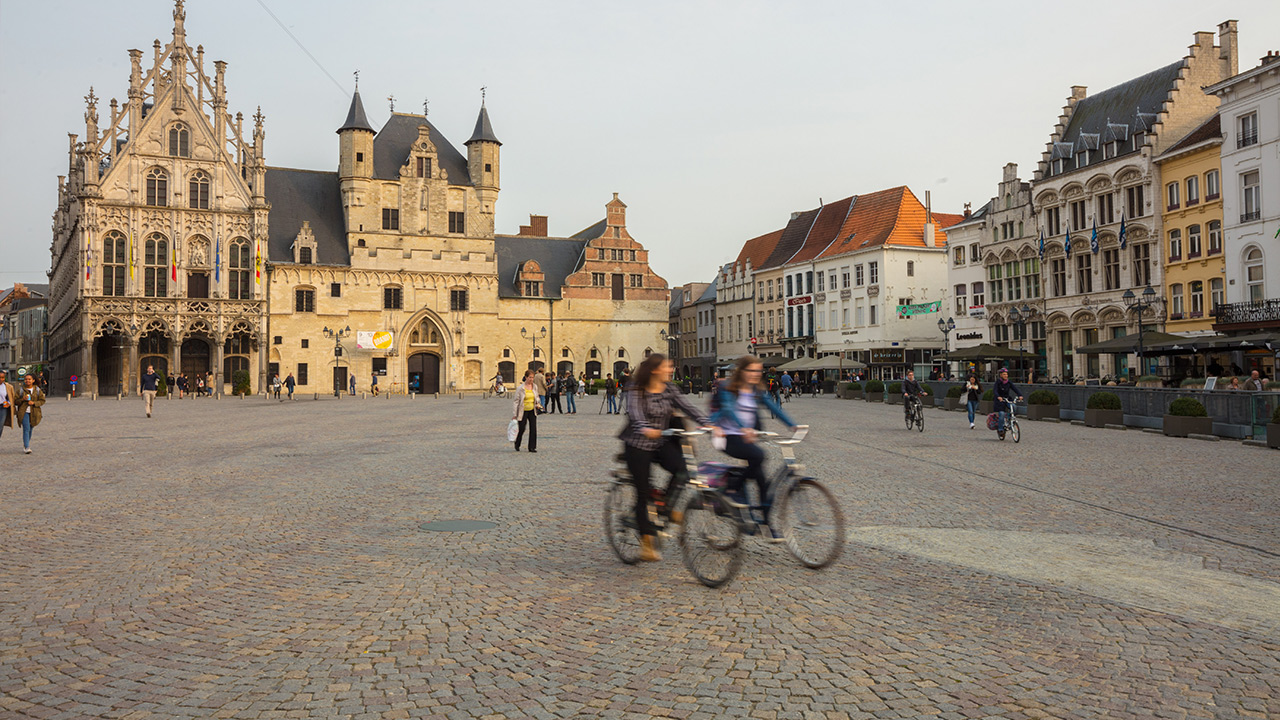 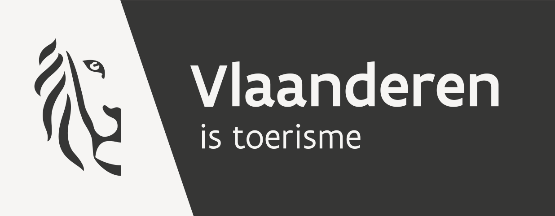 Meer info?
kennisbeheer@toerismevlaanderen.be
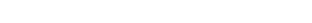